Comments on Deliverable 1.3 Mapping
Mike Bourton
Kitu Systems
General Comment on Deliverable 1.2
F.1.12 Dynamic Reactive Current Requirements
At the time of use case case submission this requirement was a candidate for Rule 21 as a required function. This requirement has subsequently not been included by the Smart Inverter Working group as it could not be clearly defined and therefore was not included in the IEEE2030.5-2017 final draft, which is now in ballot.
Therefore, this requirement should be removed from the matrix for all protocols in Deliverable 1.3.
Comment on IEEE2030.5-2017 Mapping
F.M1 GPS Location
At the time of mapping, IEEE2030.5-17 was still in development. However, this function has now been submitted for consideration at the ballot stage. It has been confirmed by the Editors that this will be added in the final specification, due for publication at the end of this year.
Here is the submission 



This applies also to SAE and Telematics mapping
F.M1 was a requirement for the telematics to provide the EV location, that is provided using the EVSE path. (The EVSE is a known location)
Overall Comment
Given the above observations, there are three protocols that fully comply with the requirements, with the publication of IEEE 2030.5-17 which is in ballot and will be published shortly:
IEEE2030.5
Telematics
SAE
Only about 10% of IEEE2030.5 functions have been used to meet the VGI use cases requirements and therefore could meet many of the future use cases, not yet defined.
Other Observations
IEEE2030.5 is the only protocol that fully meets all of the identified requirements and can be used by all of the nodes, including BMS in the VGI path
IEEE2030.5 can provide alternative J1772 control with EVSE Client
IEEE2030.5 can establish an cyber-secure end to end VGI communication path between any of the nodes in the architectures
It does not expose data at any point
IEEE2030.5 can be used for fragmented use cases
E.g. Site Controller Managing local EVSE or EV
IEEE2030.5 is compatible with the Telematics path directly to the EV
IEEE2030.5 can manage extensive range of other energy devices and is defined for use in both Solar and Energy Storage but can be used to manage Thermostats, Pumps etc.
Architecture that meets all of the requirements
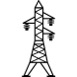 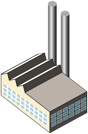 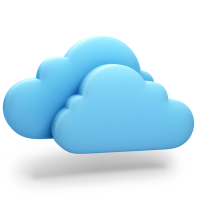 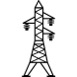 Aggregator
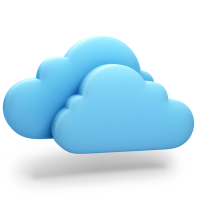 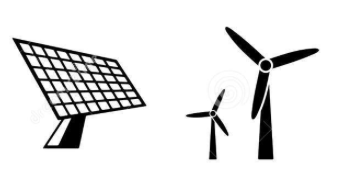 IEEE2030.5
Internet
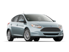 EV Service Provider
IEEE2030.5  over Telematics
Telematics
BMS
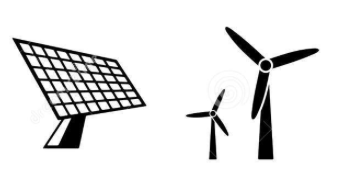 IEEE2030.5
Internet
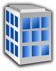 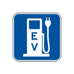 IEEE2030.5
Internet
IEEE2030.5
Internet
IEEE2030.5
Internet
DCPC
Utility
IEEE2030.5
Internet
(J1772 Control)
DC Only
EVSE
SAE2847/2 (ISO/IEC 15118/3) or IEEE2030.1.1
IEEE2030.5
Internet
OCPP
Internet
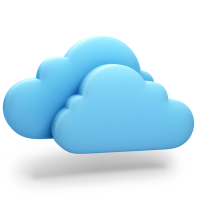 EVSE Service Provider